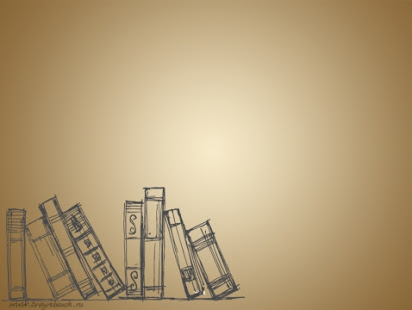 Интерактивный тест по пьесе А.Н.Островского «Гроза»
Ахтямов Эльдар ученик 11 класса
Учитель Лысенко Л.Т.
КГБОУ ШИ 6
Г. Хабаровск
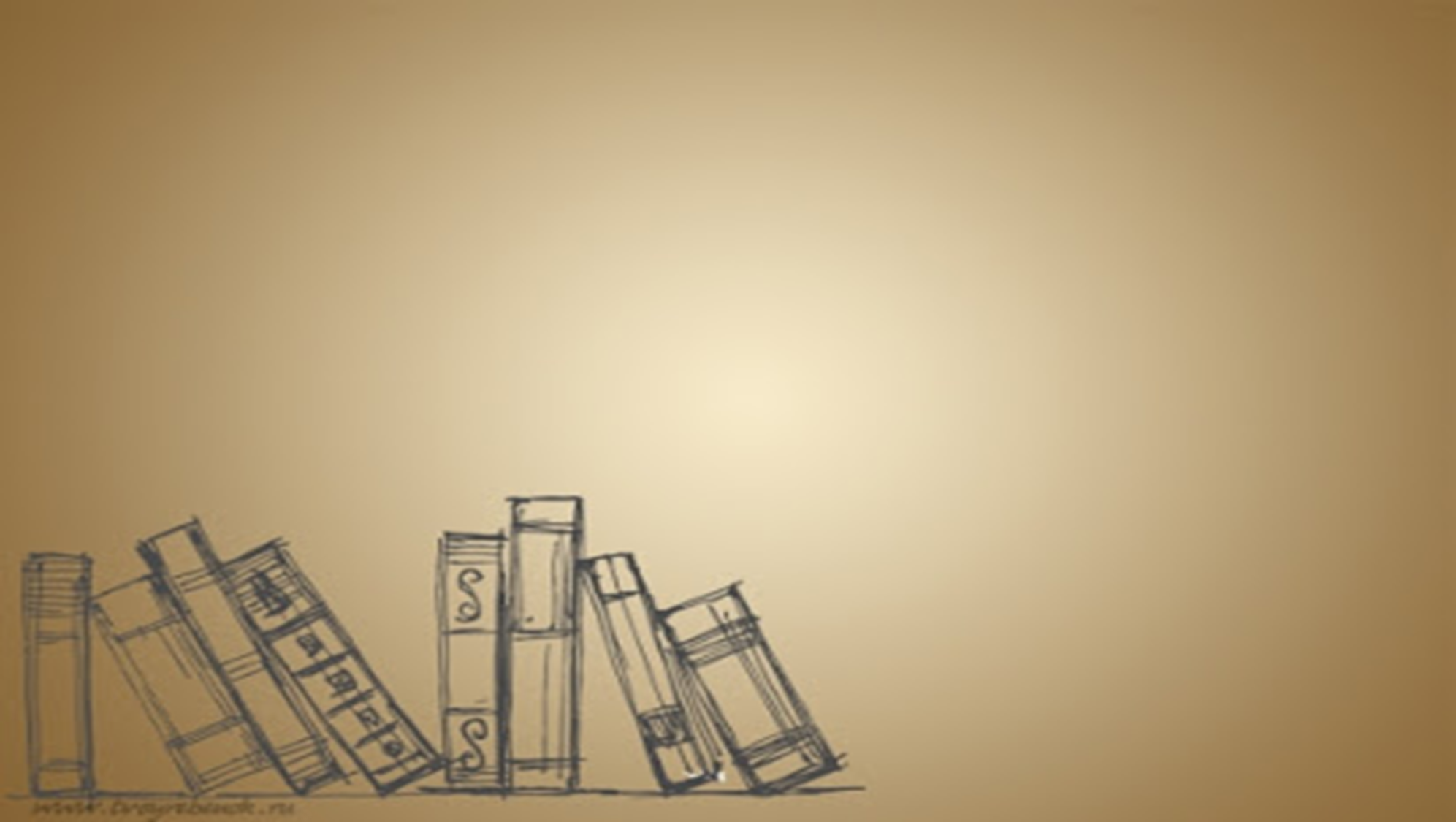 К какому литературному жанру можно отнести пьесу "Гроза" (по определению автора)
трагедия
лирическая комедия
комедия масок
драма
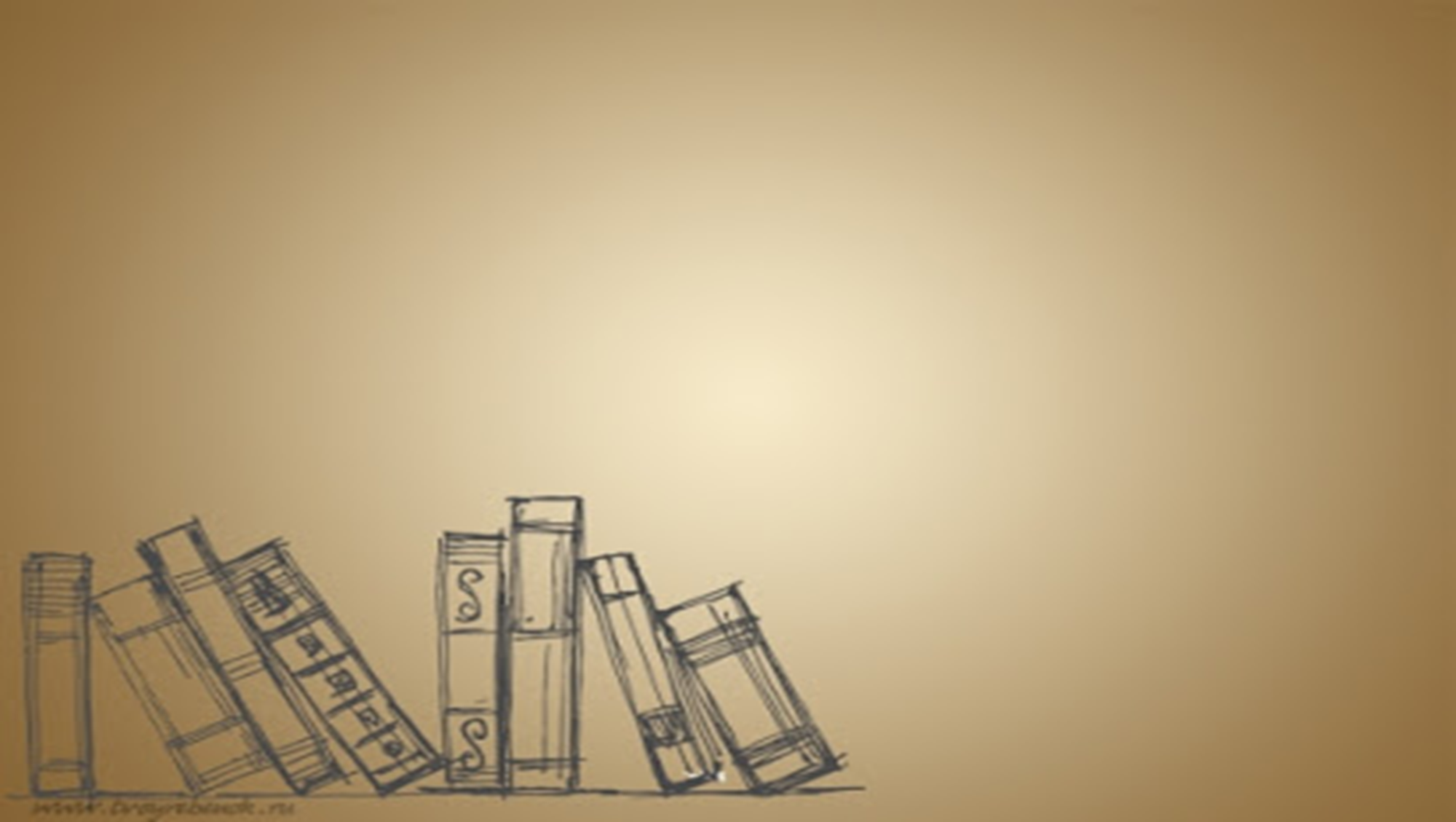 Какое социальное сословие изображает А.Н. Островский в пьесе "Гроза"?
Дворянство
Крестьянство
Купечество
Мещанство
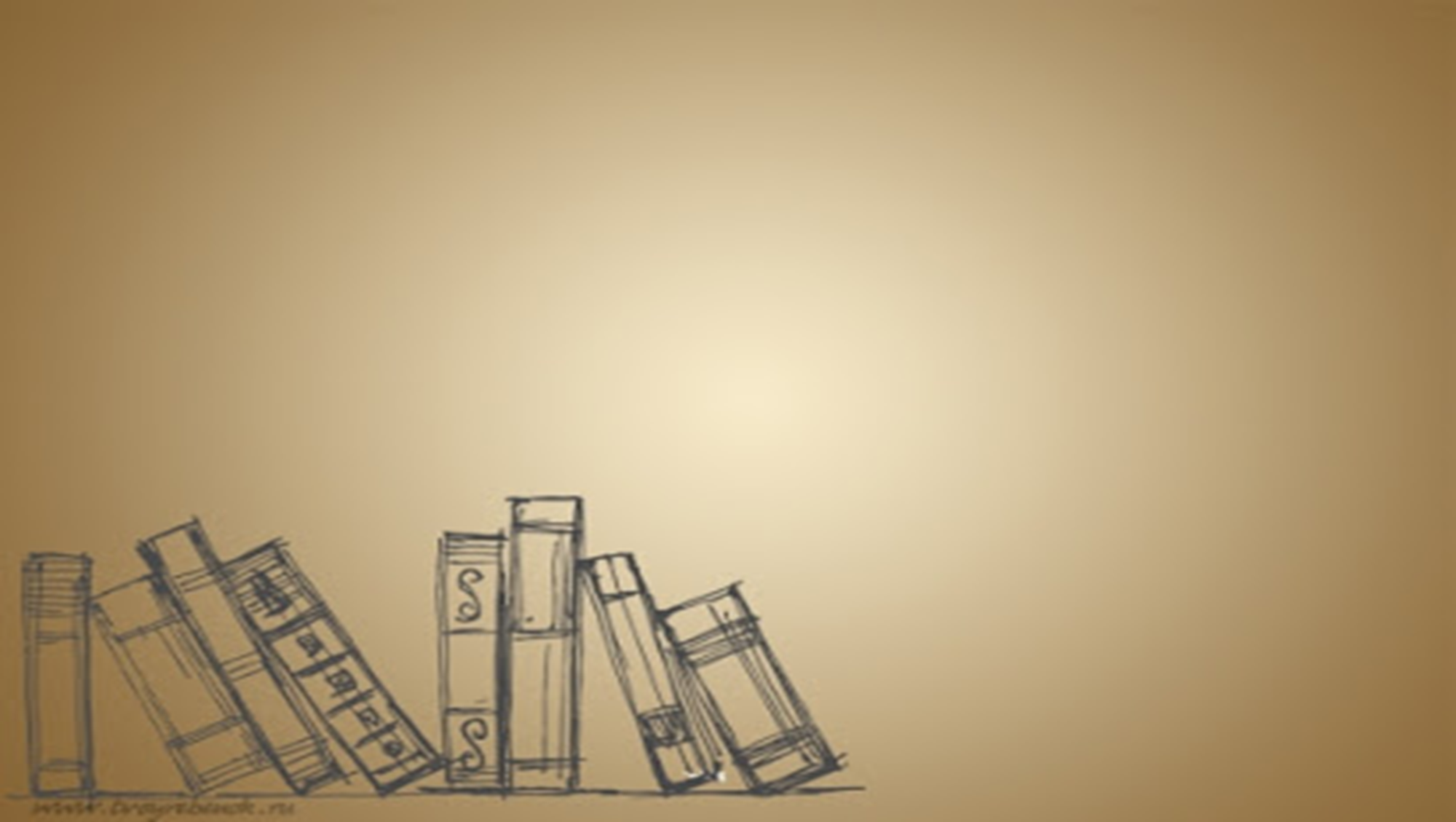 Какие герои являются центральными в пьесе?
Борис и Катерина
Катерина и Тихон
Кабаниха и Катерина
Борис и Тихон
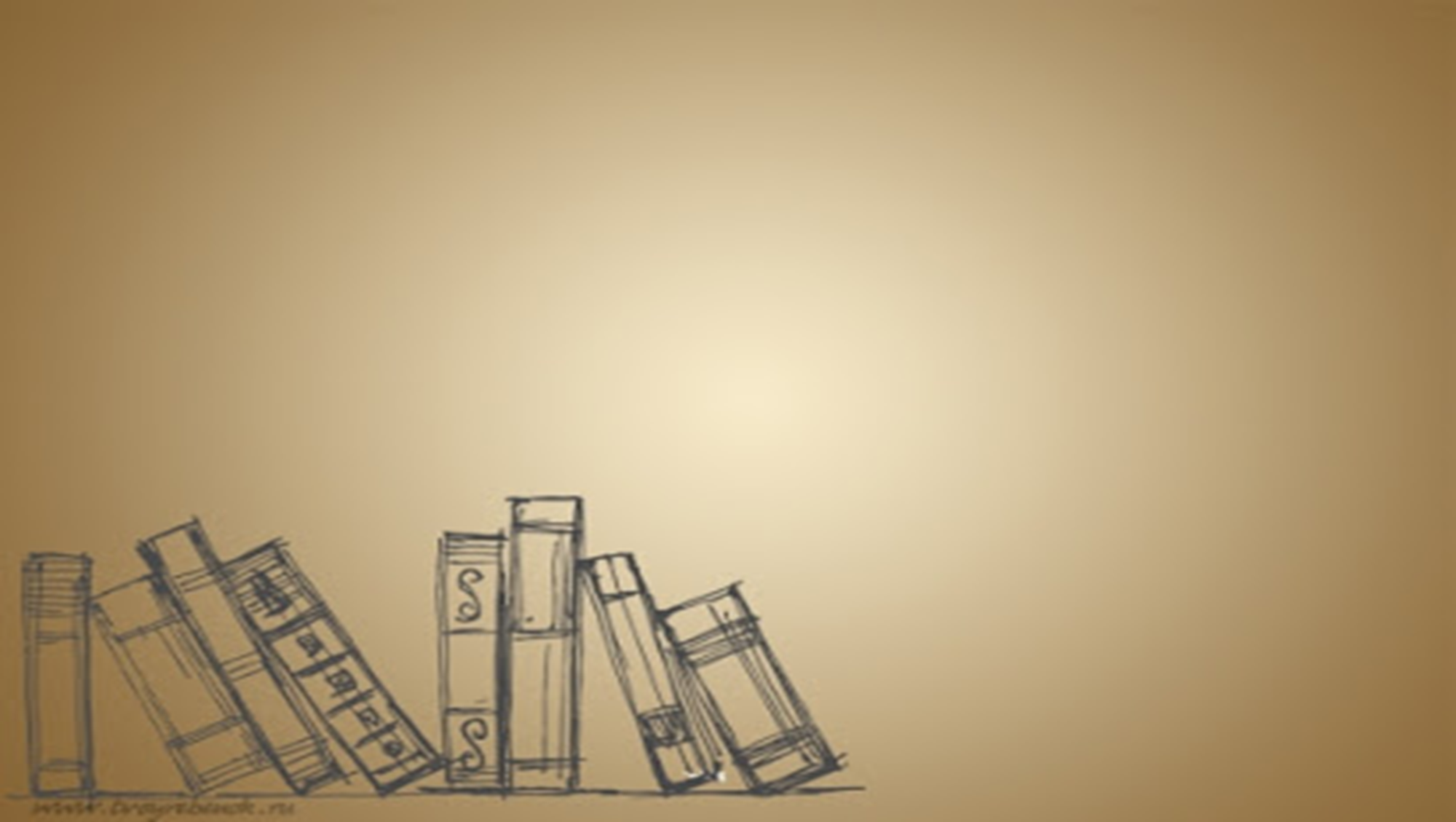 Кульминацией пьесы "Гроза" можно считать эпизод
расставания Катерины с Тихоном
признания Катерины перед жителями города в неверности мужу
прощания с Борисом
с ключом (от Варвары)
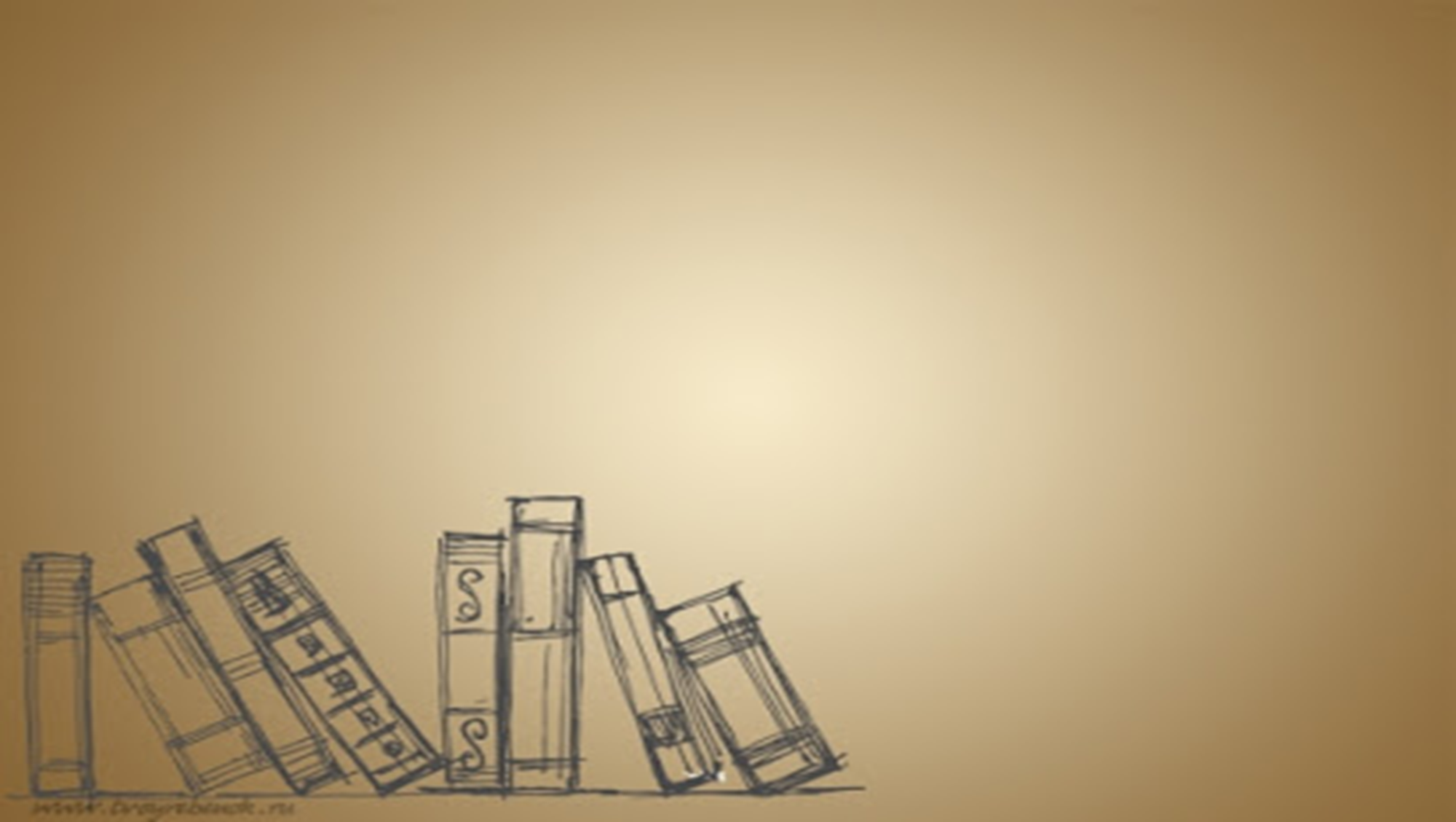 Кому из героев пьесы принадлежит высказывание:"Делай что хочешь, лишь бы все шито да крыто было"?
Варваре
Кулигину
Кабанихе
Кудряшу
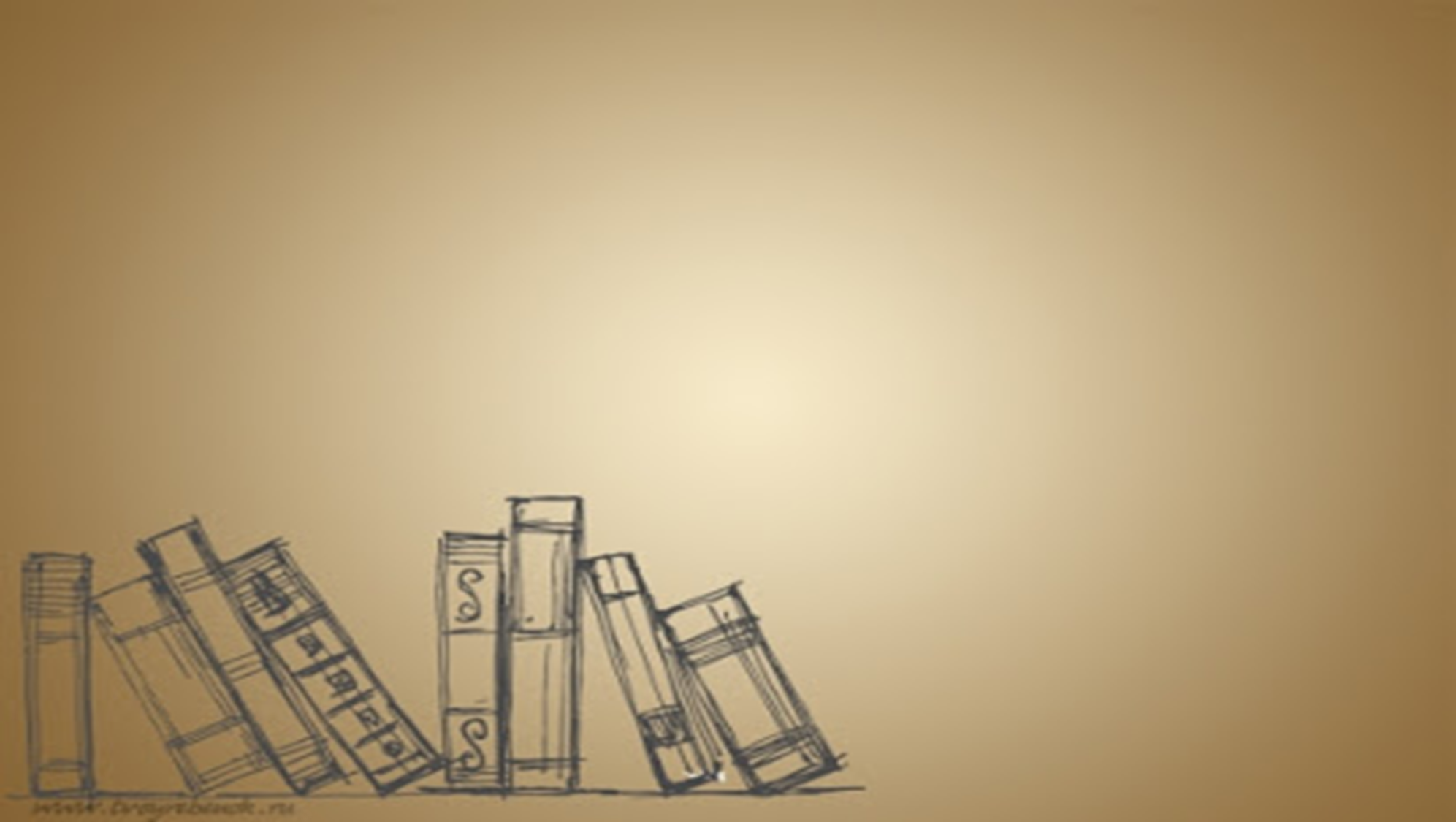 Кто из героев пьесы произносит следующий монолог?Жестокие нравы, сударь, в нашем городе, жестокие! В мещанстве, сударь, вы ничего, кроме грубости да бедности нагольной, не увидите….
Кулигин
Кабаниха
Кудряш
Феклуша
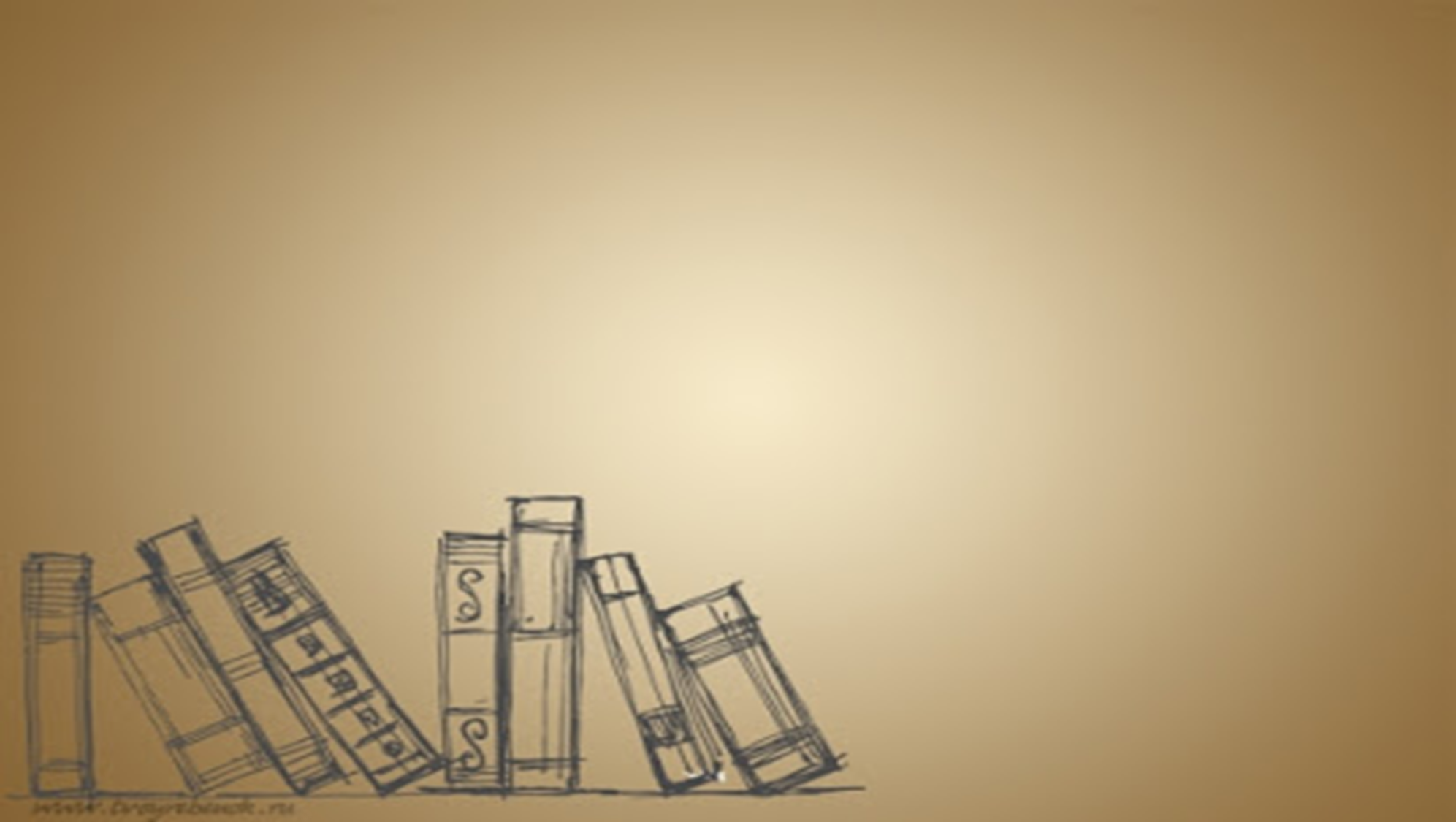